FCalPulse Local Mtg
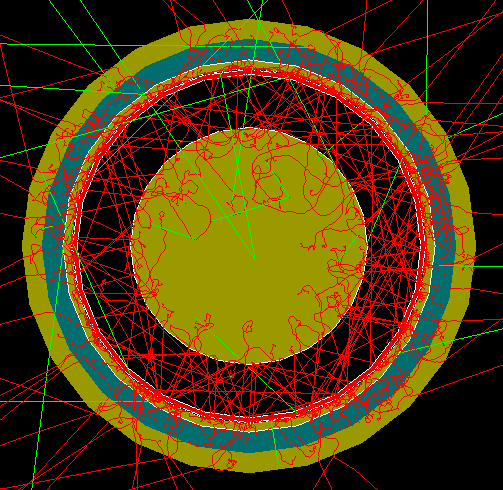 J.Rutherfoord
8 Jul 2021
v1
Agenda
News
Preparations – Rob
Monitoring and on-line analysis - Graham
8 Jul 2021
J. Rutherfoord
2
News
LN2 dewars
Indium foil
Learning  https://lms.cern.ch/ekp/servlet/ekp?TX=widgetcontainerpage
COVID-19 Health and Safety Measures
Proximeter
Safety at CERN
Emergency Evacuation
Radiation Protection – Awareness
ISIEC Form for our FCalPulse experiment
8 Jul 2021
J. Rutherfoord
3
FCalPulse in H2 zone PPE 172
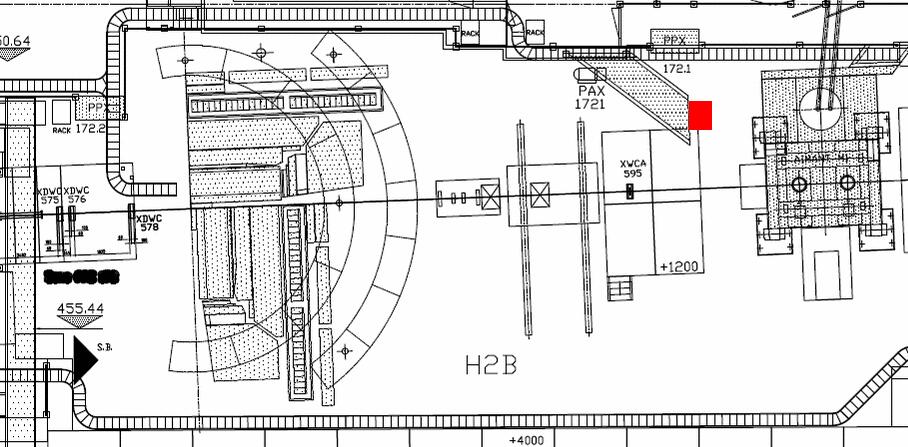 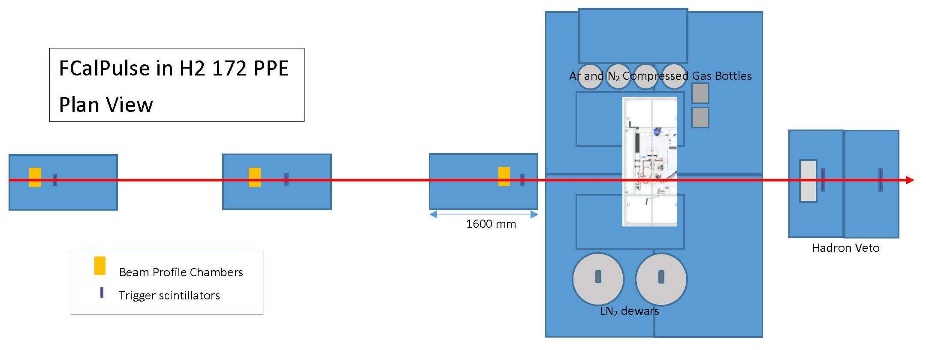 9 m
8 Jul 2021
J. Rutherfoord
4
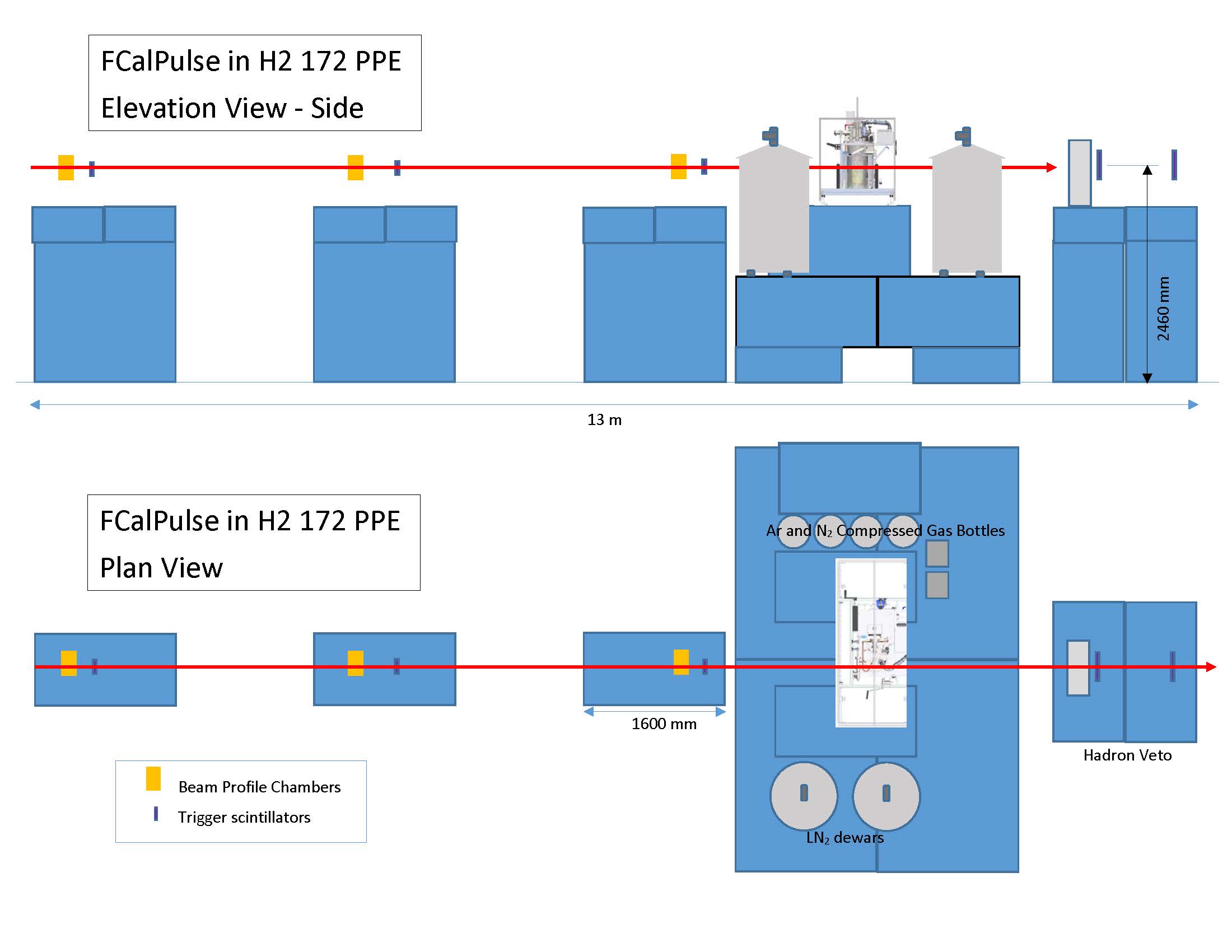 8 Jul 2021
J. Rutherfoord
5
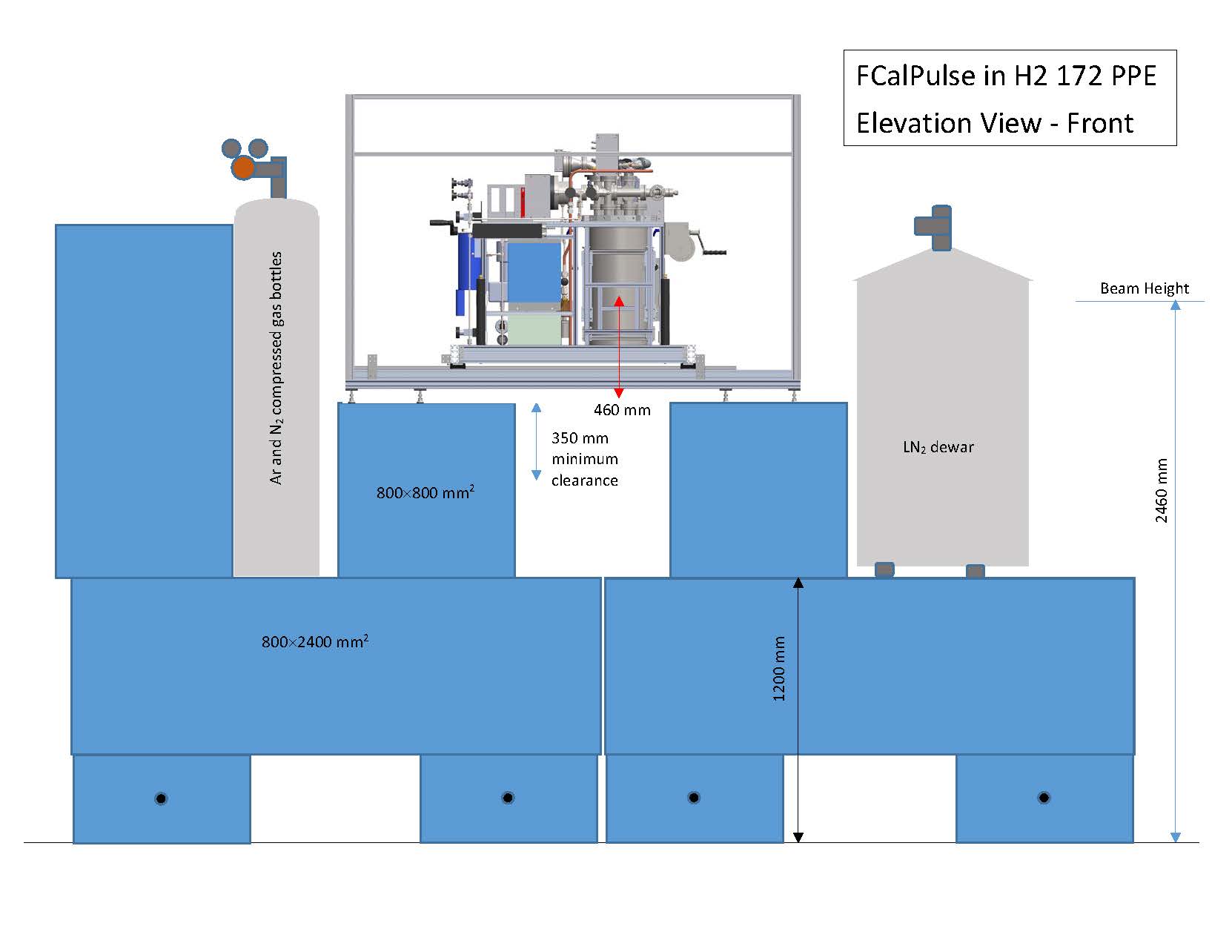 8 Jul 2021
J. Rutherfoord
6
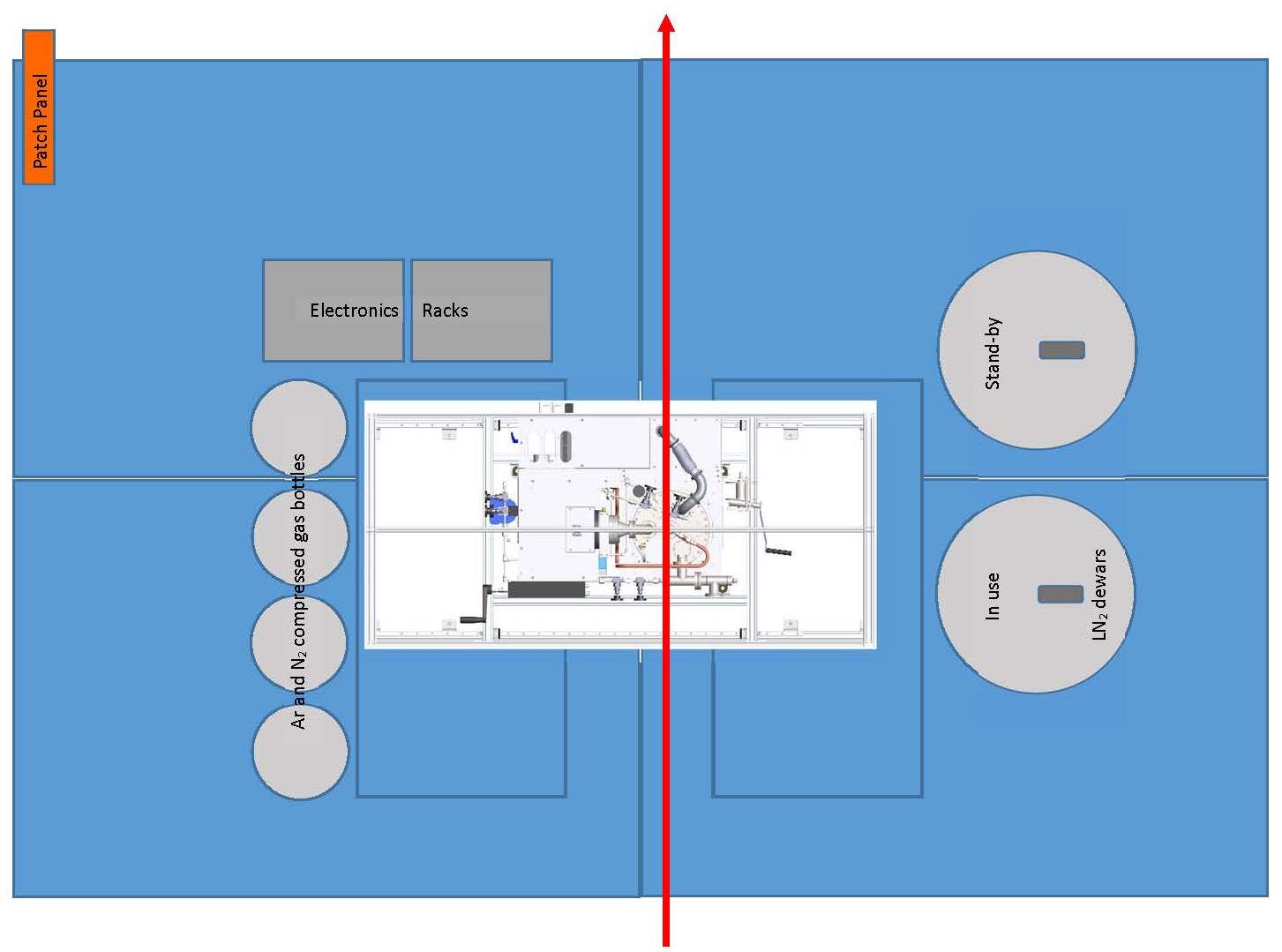 8 Jul 2021
J. Rutherfoord
7
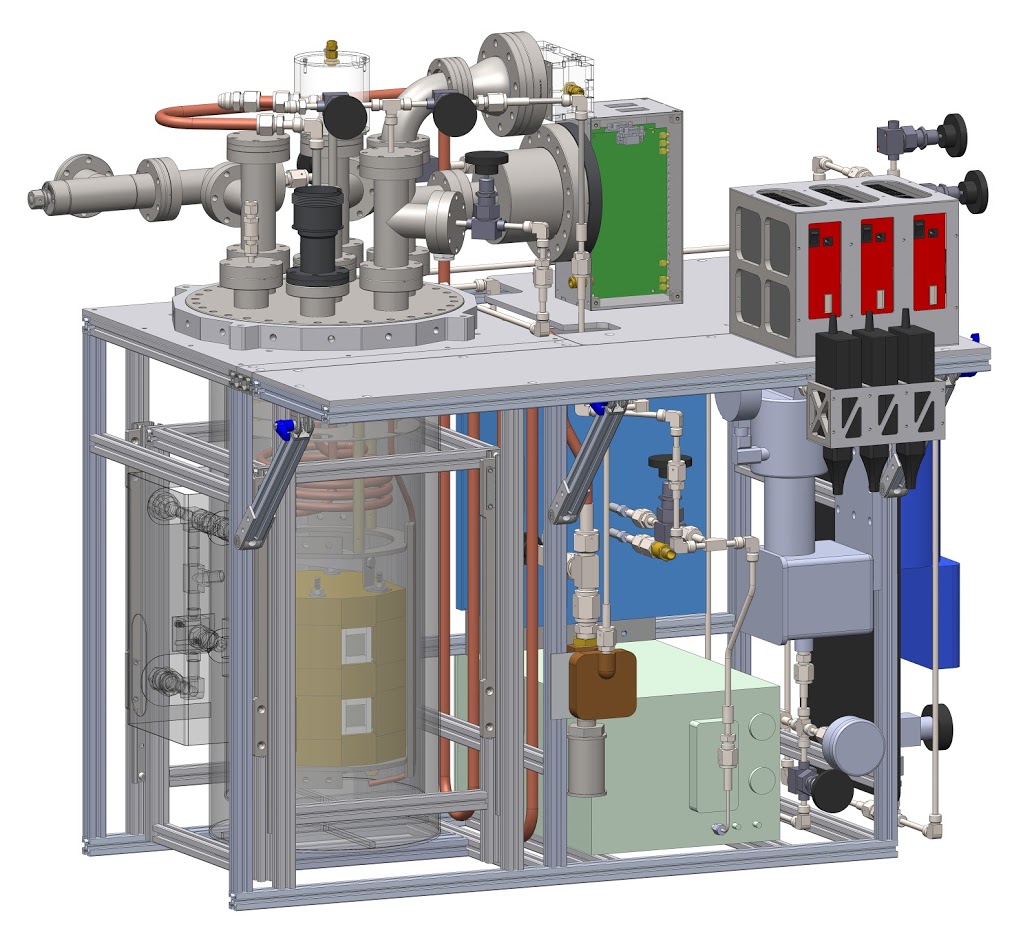 The cryostat can has been made semi-transparent in this drawing to show the cooling loops and brass shielding inside.  This shielding is to  cut down on the Sr-90 radiation.

Exposure at 1 m is expected to be approximately at the natural background level.

Cryostat temperature regulation is via gas pressure, so immune to power outages.
8 Jul 2021
J. Rutherfoord
8